Coordination of MRN-NEEM Modeling and High Level Transmission Analysis in Task 5
Presentation at Macro Future Workshop November 8-9, 2010
Project Objectives – Phase I
The Roll-Up
Macroeconomic analyses of 8 resource expansion futures
Original proposal was that the Roll-Up would serve as the starting point
Adoption of a different “baseline infrastructure” would change that – hold discussion of details for another time (with RUWG)   
Macroeconomic analyses will provide useful information to the SSC in determining the 3 expansion scenarios to be chosen in Task 6
EIPC to provide high-level transmission analysis for the futures of interest in the 8 macroeconomic analyses
2
NEEM Model Background
The Model Does:
Assess economics (prices, load impacts, generation expansion decisions) not transmission line power flows
Produce resource expansion forecasts based upon economics over a long period of time (40 years)
The Model Does Not:
Represent transmission lines, but instead represents  transfer capabilities between regions
Automatically alter transfer capability over the 40 year period (the transfer capability used is fixed)
3
NEEM: Pipe and Bubble Example
Red arrows depict transfer capability, not transmission lines
4
Pipe and Bubble Example
Specific transfer limits can be expanded in the NEEM macroeconomic analysis
5
NEEM Model Initial Set-up – Step 1
SSC provides any adjustments to the original NEEM regions 
Resource additions and retirements that are included in the Roll-Up case are confirmed or removed by SSC to develop the resource baseline infrastructure – e.g. removal of “less likely” resources
NEEM will pick resources to be added from that point
Remember the focus of NEEM analysis is resource additions, not transmission
6
NEEM Model Initial Set-up – Step 2
Transmission additions and retirements that are included in the Roll-Up case are confirmed or removed by SSC to develop the transmission baseline infrastructure – e.g. removal of “less likely” facilities
EIPC calculates initial transfer limits (pipes) based upon the flowgate analysis from the Roll-Up or baseline infrastructure models using “regions” coordinated with the NEEM bubbles 
Model solution and removal of reliability projects is a concern – to be addressed in baseline infrastructure discussion
Used as the same starting point for all macro runs
7
NEEM Model Initial Set-up – Step 3
CRA and EIPC adjust regions and transfer limits in the NEEM model
SSC provided adjustments to the original NEEM regions
Adjust transfer limits based on the flowgate analysis
Used as the same starting point for all macro runs
Transfer limit results from power flow shared with SSC and Work Groups
8
NEEM Model Initial Set-up – Step 4
SSC has the option to define a resource within an existing region (bubble) but remote from the existing bulk system
Cost of interconnection to the bulk system added to the resource capacity cost
Important when there is a large difference in interconnection costs
Existing Region
 (“bubble”)
More Highly Interconnection
 Portion of Existing Region
New Remote 
Resource
9
MRN-NEEM Analysis and Possible Transmission Adjustment by SSC – Step 5
CRA performs the initial run of MRN-NEEM for each future macroeconomic case defined by the SSC
Results provided to SSC before any sensitivities are run:
Shadow prices for binding constraints (pipes)
Energy and capacity prices within regions
Number of binding hours on transfers between regions (pipes)
Average flow between regions (through pipes)
Future generation additions and retirements by region as bounded by all the inputs
SSC can determine if expanded transfer limits (pipes) are required for a particular future case, based on their assessment of the results – if so, this becomes sensitivity #1

Continue on next slide –
10
MRN-NEEM Analysis and Possible Transmission Adjustment by SSC – Step 5
CRA runs sensitivity #1 and provides results to SSC
SSC picks either (i) the initial starting point transfer limits used in the original future case run or (ii) those from sensitivity #1 for the remainder of the sensitivities
CRA proceeds with MRN-NEEM runs for the remaining sensitivities #2 through #9 using the  locked down transfer limits selected by SSC after review of the results of sensitivity #1 
EIPC will perform a high level transmission analysis of the expanded transfer limits and provide a cost estimate for transmission additions needed to reach the increased level of transfer
11
Questions and Discussion
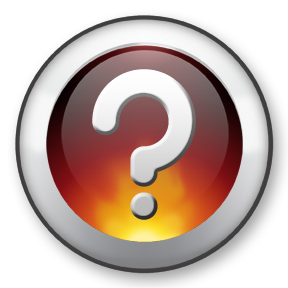 12